Pathway towardsAn Integrated Research Facility:G. Dattoli, E. Di Palma, F. Nguyen,E. Sabia and I. Spassovsky
A) Is it possible to conceive a research structure in this area in which 
CNR-ENEA-INFN And Roman Universities
Find a profittable way of cooperation?
The Question is less naive than it might appear
A) Find Topics of Common interest
B) Find common financial sources
C) Find a common «Administrative Framework»
D) Open an effective communication channel between top management…
SPARC (X) Could be a useful test bench
Either for what worked and for what did not.
What did we learn?
Scientists agree on a common program
Bottom up mechanisms are reliable
Merging of competence is feasible, but needs political skills
The dialogue between top managements is difficult
…May become even worst for tria-logue…polia-logue…
An integrated facility like 
LAW 
Could satisfy common interests 
Covering research domains from 
Technology to Cosmology
(This is like a Blasphemy….)
Let us explain the meaning of the achronim
Light-Axion-Wave
Light Sources (Lasers, Free Electron Lasers…)
Wave Sources (Klystrons, Gyrotrons, CARM…)
Axion ???????
What are Axions?
Axions have been introduced to eliminate the strong CP violations due to QCD non-trivial vacuum. large CP violating interactions originating from QCD would induce a large electric dipole moment (EDM) for the neutron (unobserved)  .The introduction of the AXION allows the elimination of strong CP effects.
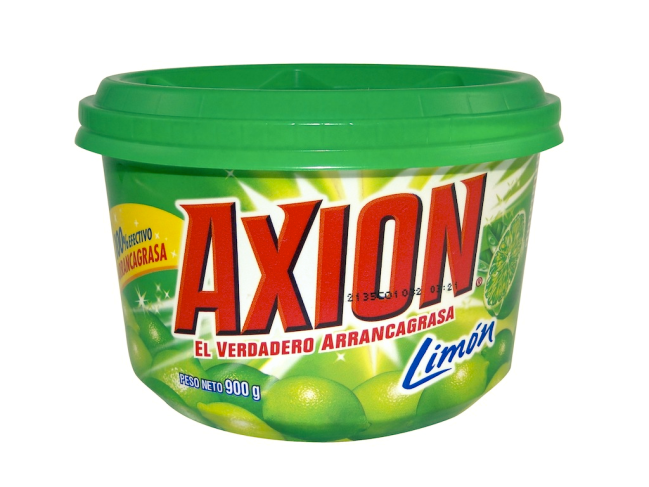 Furthermore
Axion Strong CP Problem (Peccei-Quinn)
Constituent of Dark matter (mass<10^-3 Ev )
Photons interacting with a strong magnetic field are converted into Axions (Sikivie 1993)
See  A. Polosa (STAX)
https://mail.enea.it/SRedirect/agenda.infn.it/getFile.py/access?resId=0&materialId=slides&contribId=8&sessionId=1&subContId=2&confId=10045
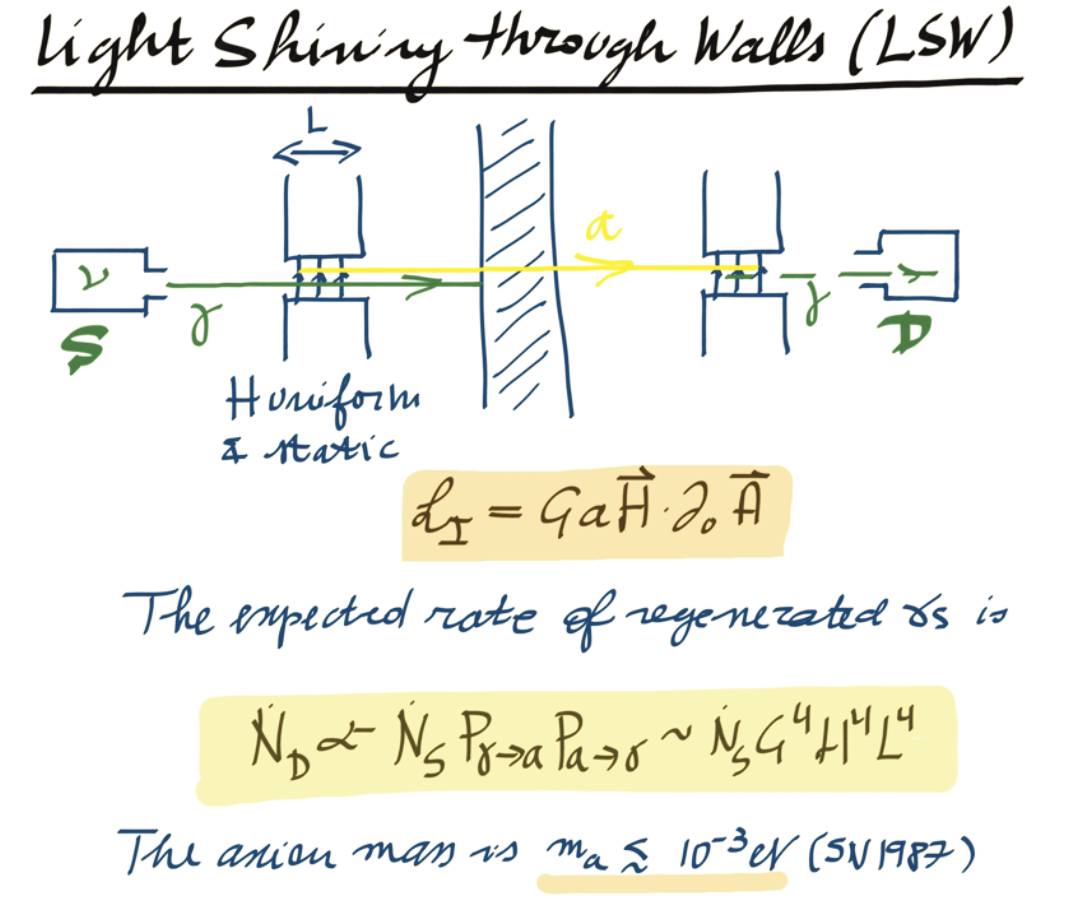 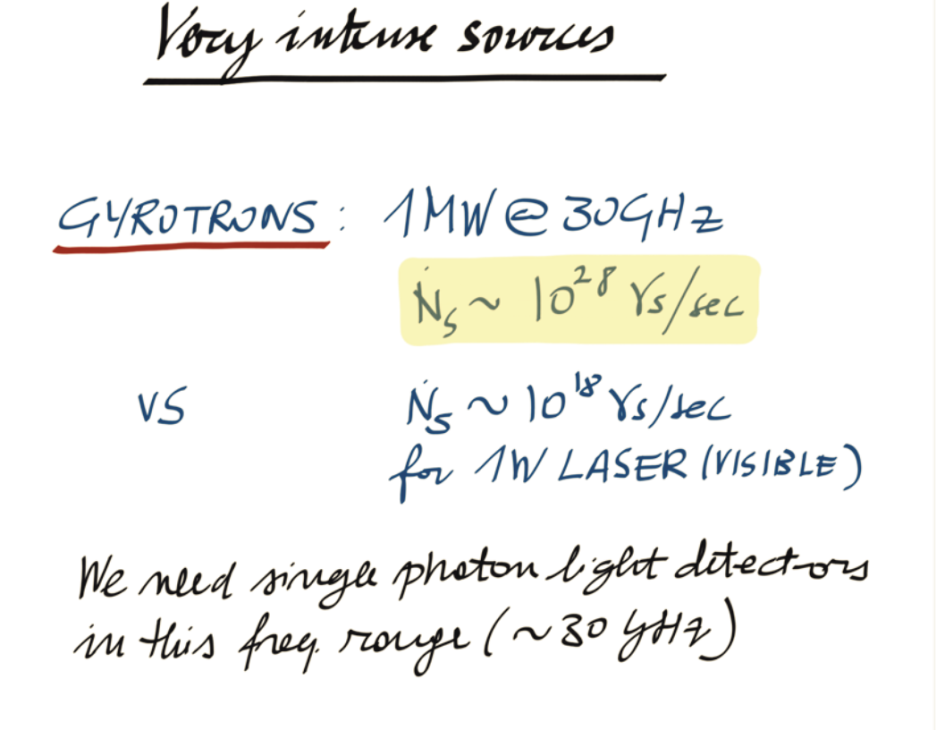 Gyrotrons are well known work-horse In fusion Technology
High field magnets (15 T) are within the ENEA activity 
1MW@30 GHz (CW) 1y cost 10^7 Euros!!!
Problem: how reduce the power costs???
Increase the efficiency or the external magnetic field
 (CARM!!!)
Micro-Wave Undulators: S. Tantawi (Ivan’s Pupil) lu=1.4 cm(Pathway to Compact FEL devices: NIM (2015) ENEA-INFN –CNR)
I R I D E
IRIDE: Una Grande Macchina
Per 
Le «Larghe I N T E S E»
Low Energy Gamma-Gamma collider(Torre, Dattoli, Spassovsky, Surrenti, Ferrario,Milotti(JOSA-B-2015))
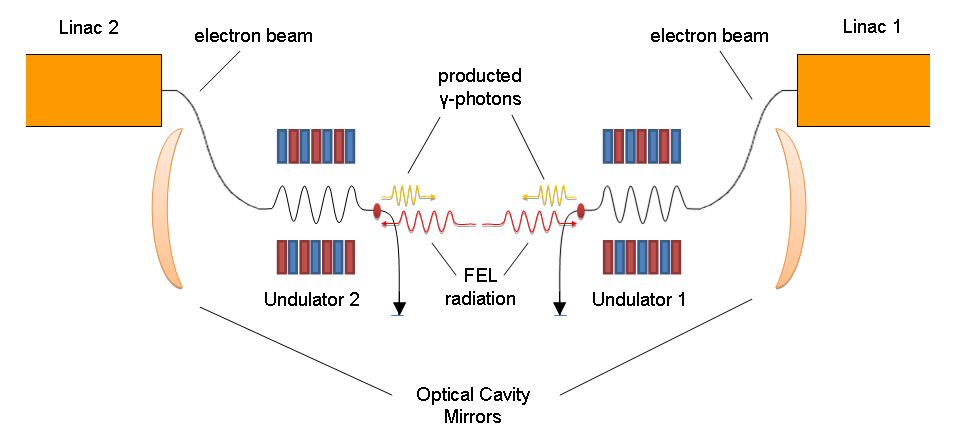 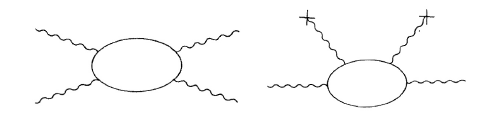 …What Next???MEDIC: A Facility for Cancer Imaging, Diagnostics and Therapy
ALICE (Daresbury-2010)
CNR-ENEA-INFN-Universities…
The research is a major project between four leading UK Universities and three NHS hospital trusts, and will be carried out at the Science and Technology Facilities Council’s (STFC) pioneering ALICE accelerator facility. The goal is to develop new techniques to accurately diagnose the three cancer types much earlier than any current conventional tests. It will also aim to develop a new generation of portable and highly accurate cancer diagnostics instruments.
Intracavity Compton Backscattering
MEDIC Photons & Backscattering
10^2/micropulse, 2 *10^5/macropulse and  *10^7/sec. emitted within an angle of 2 mrad.
To do what?
Enhancement of radiosensitization by metal-based nanoparticles in cancer radiation therapy: X Ray photons + Nano particles
Cancer KillerA nanoparticle designed for photodynamic cancer therapy consists of a core of europium-doped strontium aluminate (SAO) surrounded by layers of solid silica (blue) and mesoporous silica (dark gray). The SAO absorbs X-rays and then emits visible light (green), which activates merocyanine dye (tan spheres) inside the silica pores. The dye then triggers the production of reactive oxygen species that can kill cancer cells.